What are Knowledge Graphs?
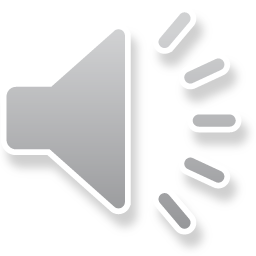 Outline
Knowledge Graph
Resurgence of interest in Knowledge Graphs
Search engines
Data integration
Artificial Intelligence
What is new and different?
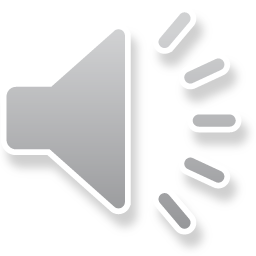 What is a Knowledge Graph?
B
C
A
Directed Labeled Graph
What is a Knowledge Graph?
Predicate
Object
Subject
Directed Labeled Graph
What is a Knowledge Graph?
knows
bob
art
Directed Labeled Graph
What is a Knowledge Graph?
Relation
Entity
Entity
Directed Labeled Graph
What is a Knowledge Graph?
subclass of
Class
Class
Directed Labeled Graph
What is a Knowledge Graph?
subclass of
Person
Human
Directed Labeled Graph
Outline
Graphs in Computer Science
Resurgence of interest in Knowledge Graphs
Search engines
Data integration
Artificial Intelligence
What is new and different?
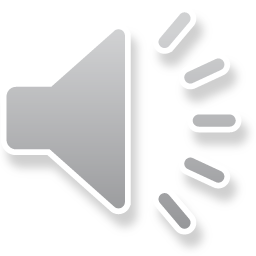 Knowledge Graphs in Web Search
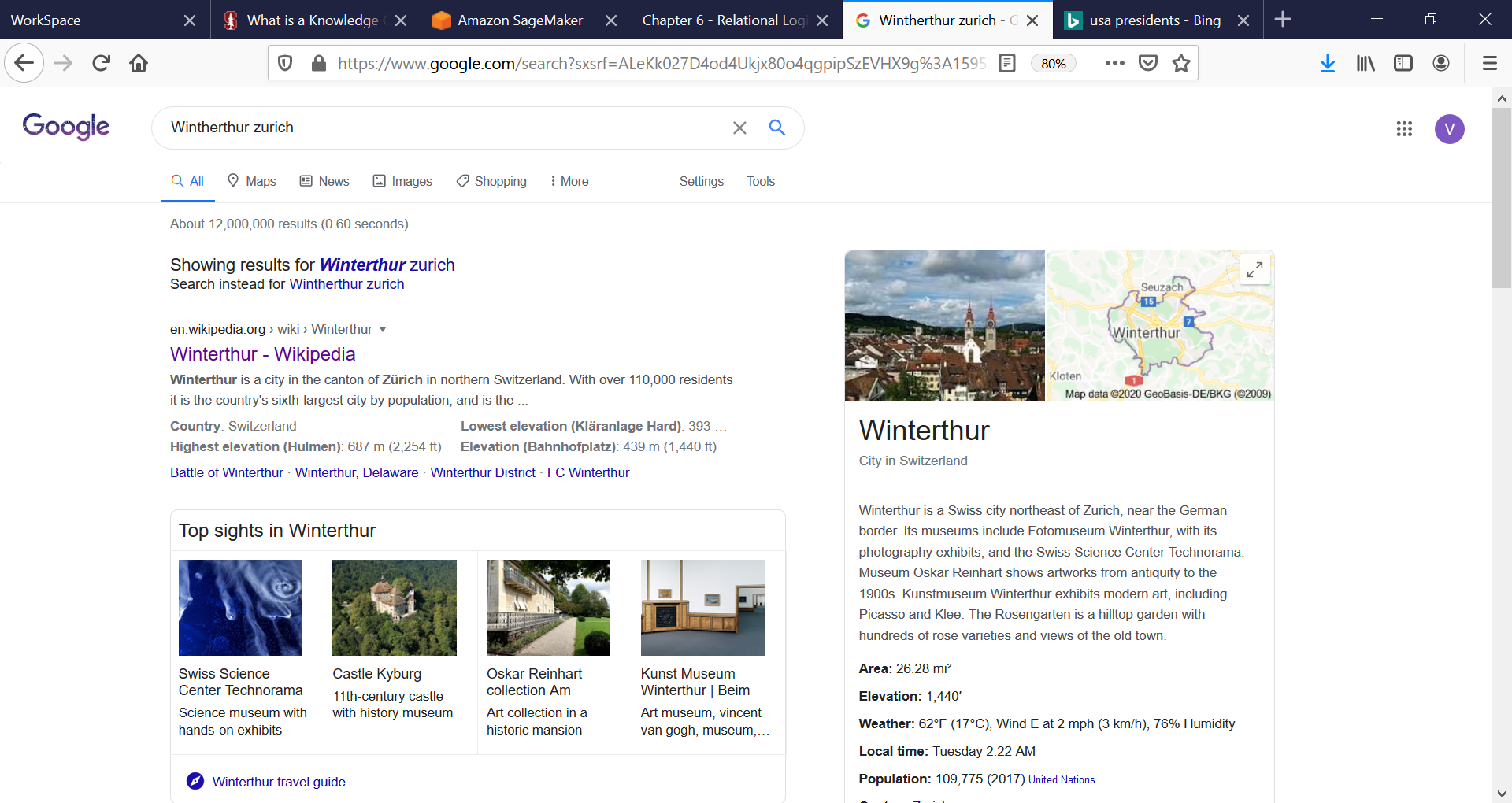 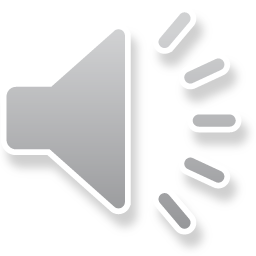 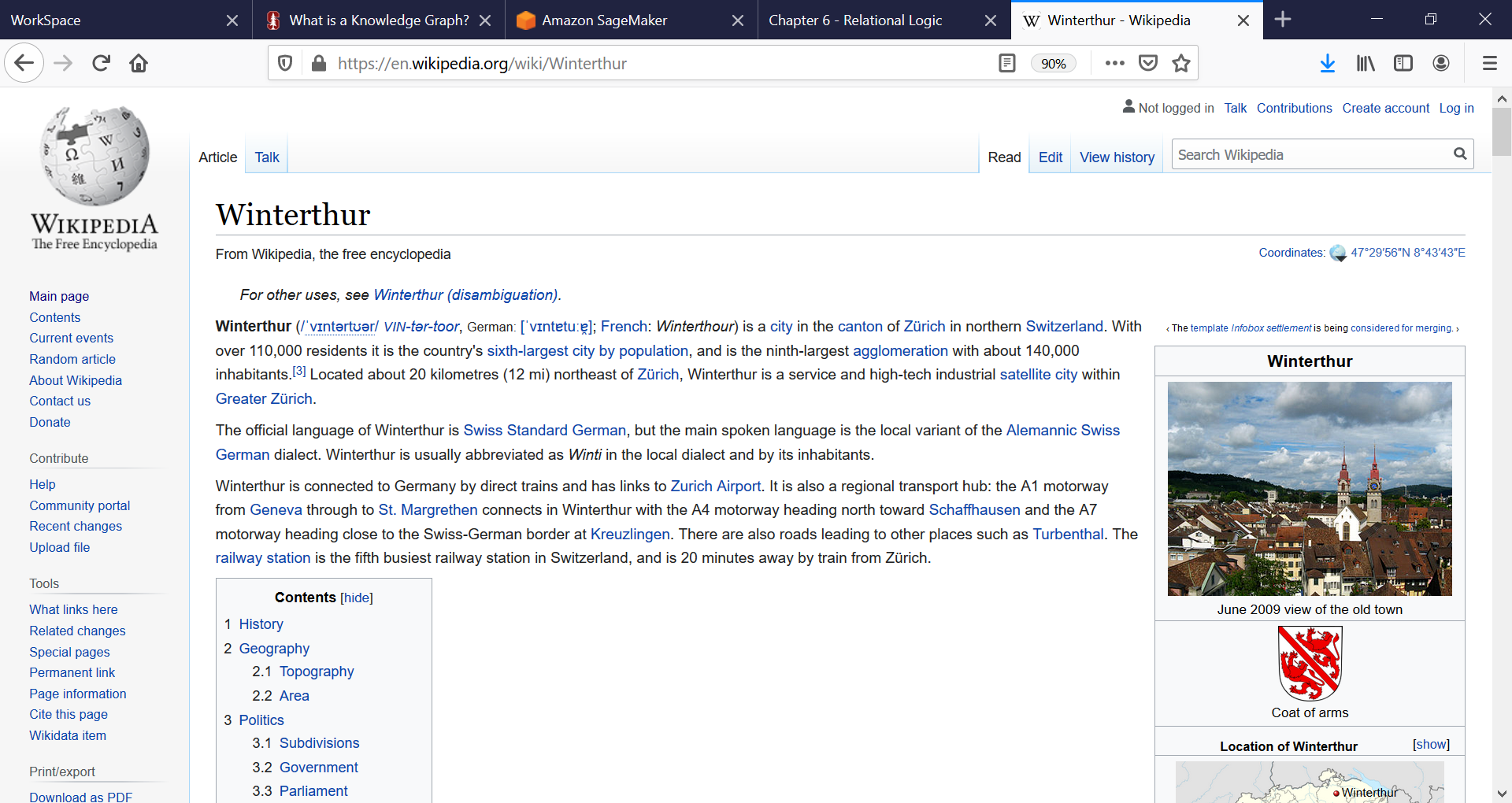 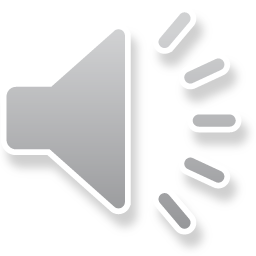 Knowledge Graphs in Web Search
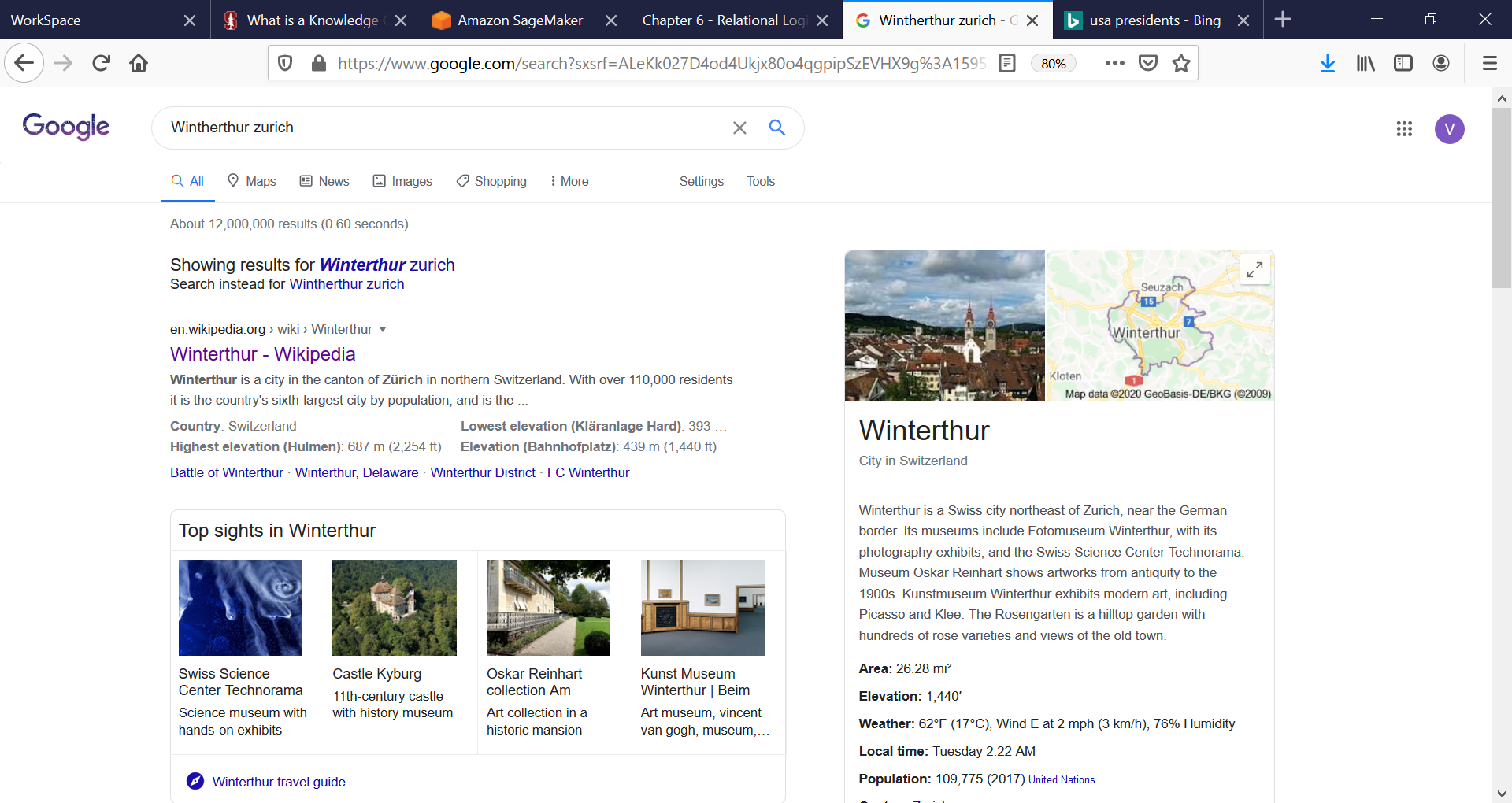 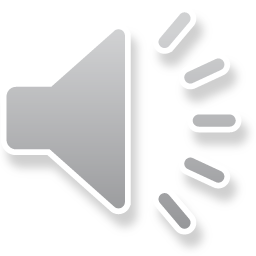 Knowledge Graphs in Web Search
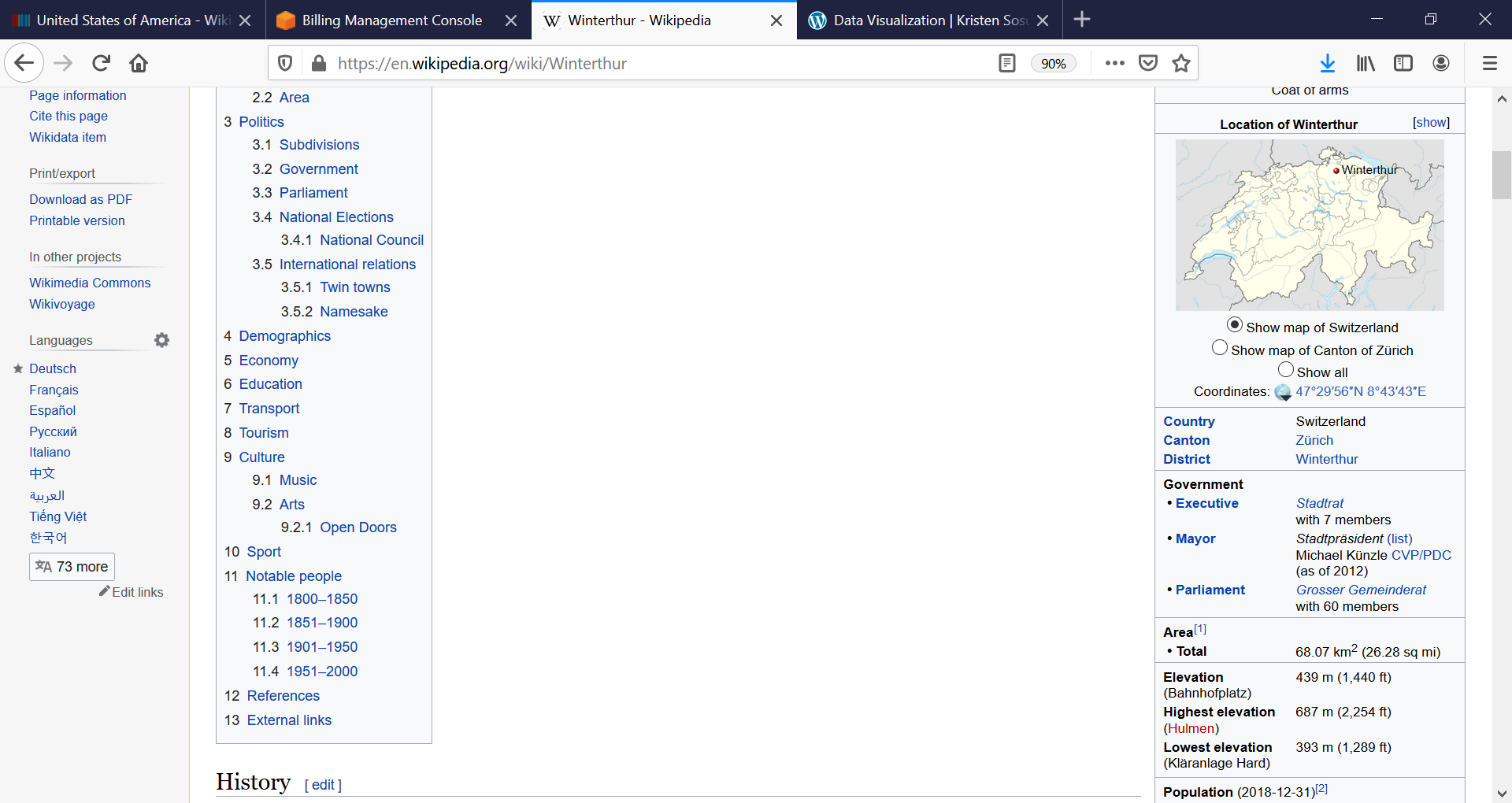 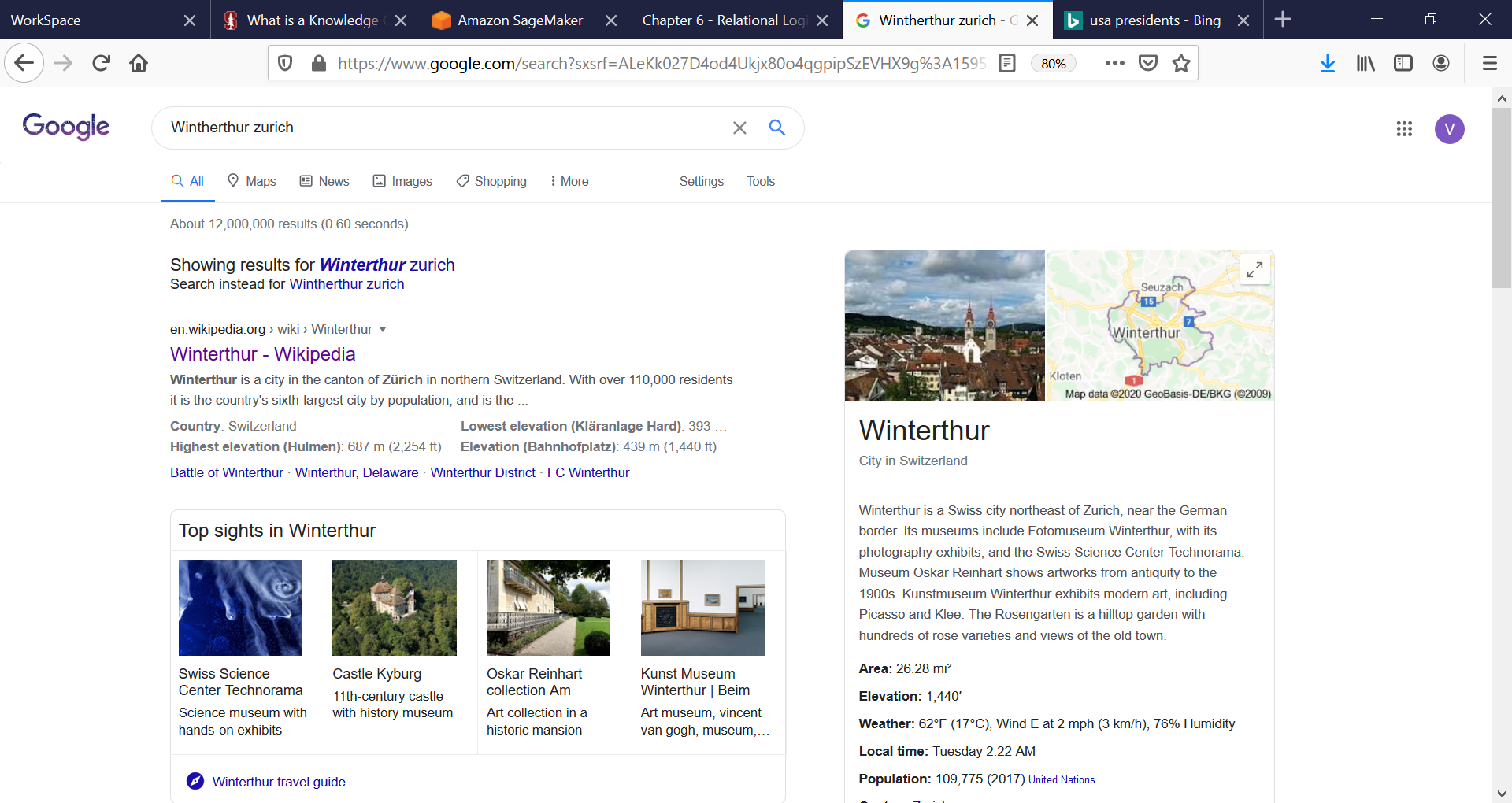 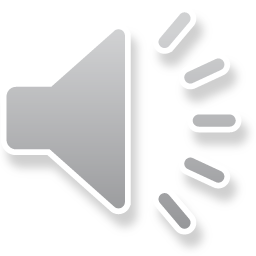 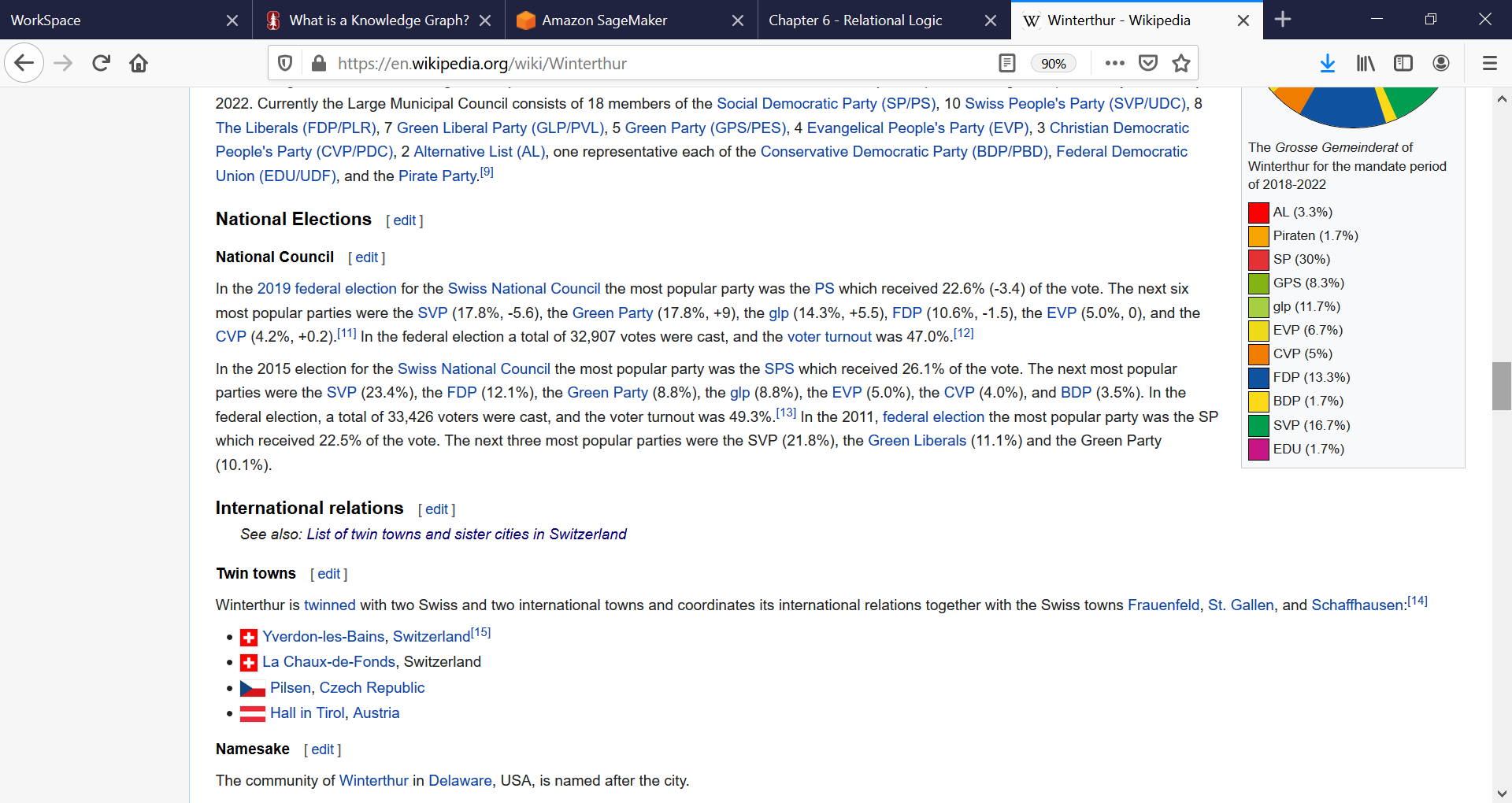 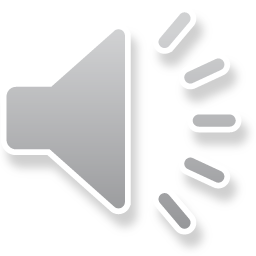 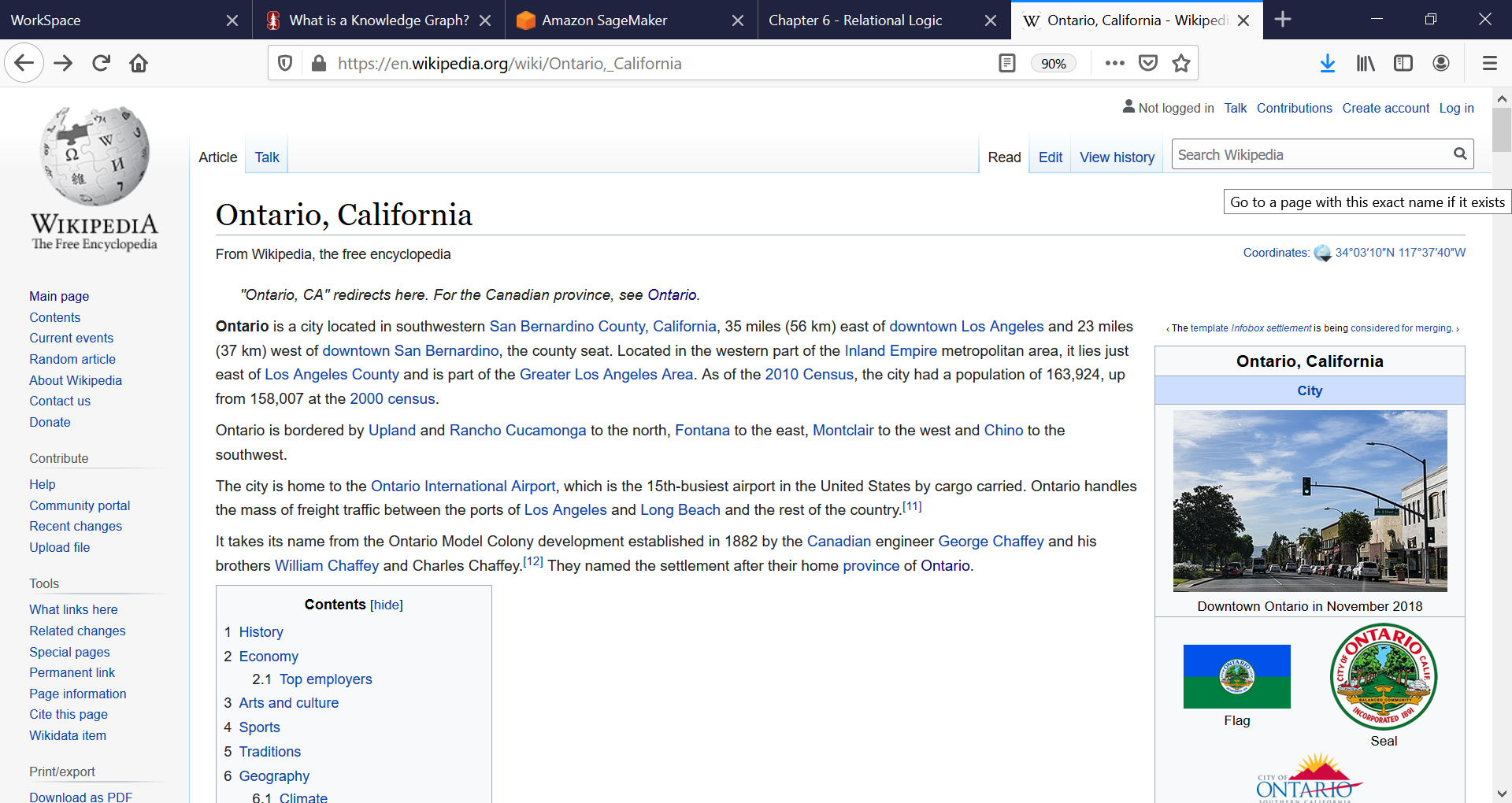 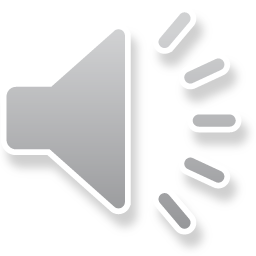 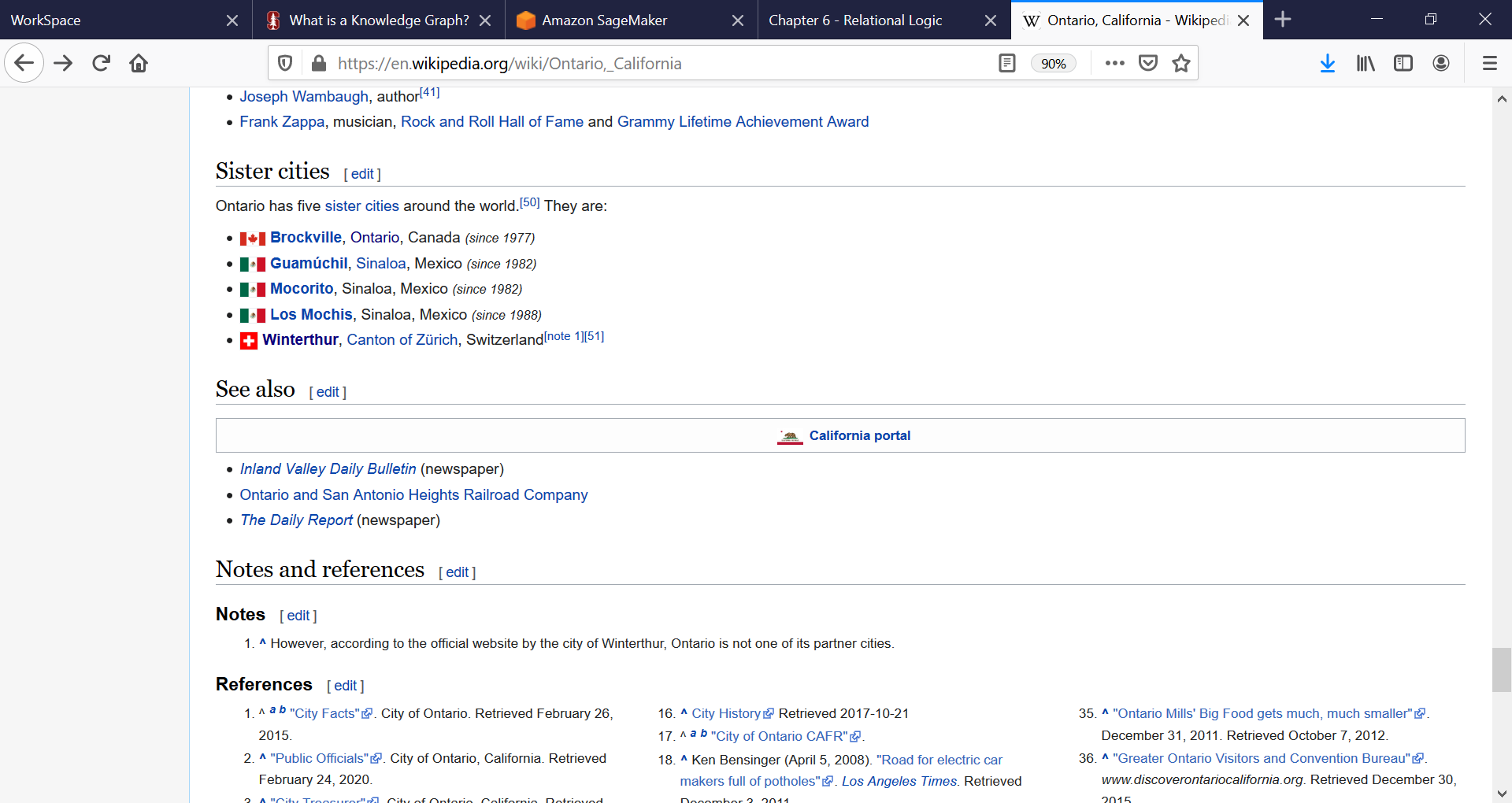 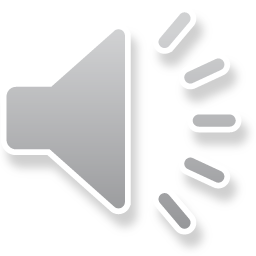 Problem
Twin Towns and Sister Cities are identical concepts
The reference to Winterthur in the Ontario Page appears in text description
There is no easy way to resolve the differences
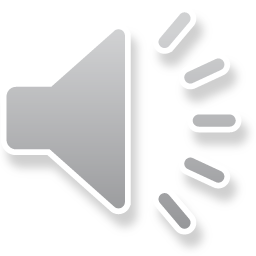 Solution
Wikidata: Publicly curated Knowledge Graph
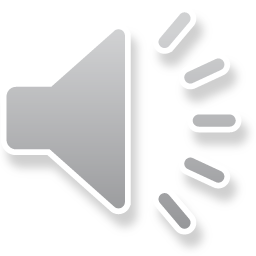 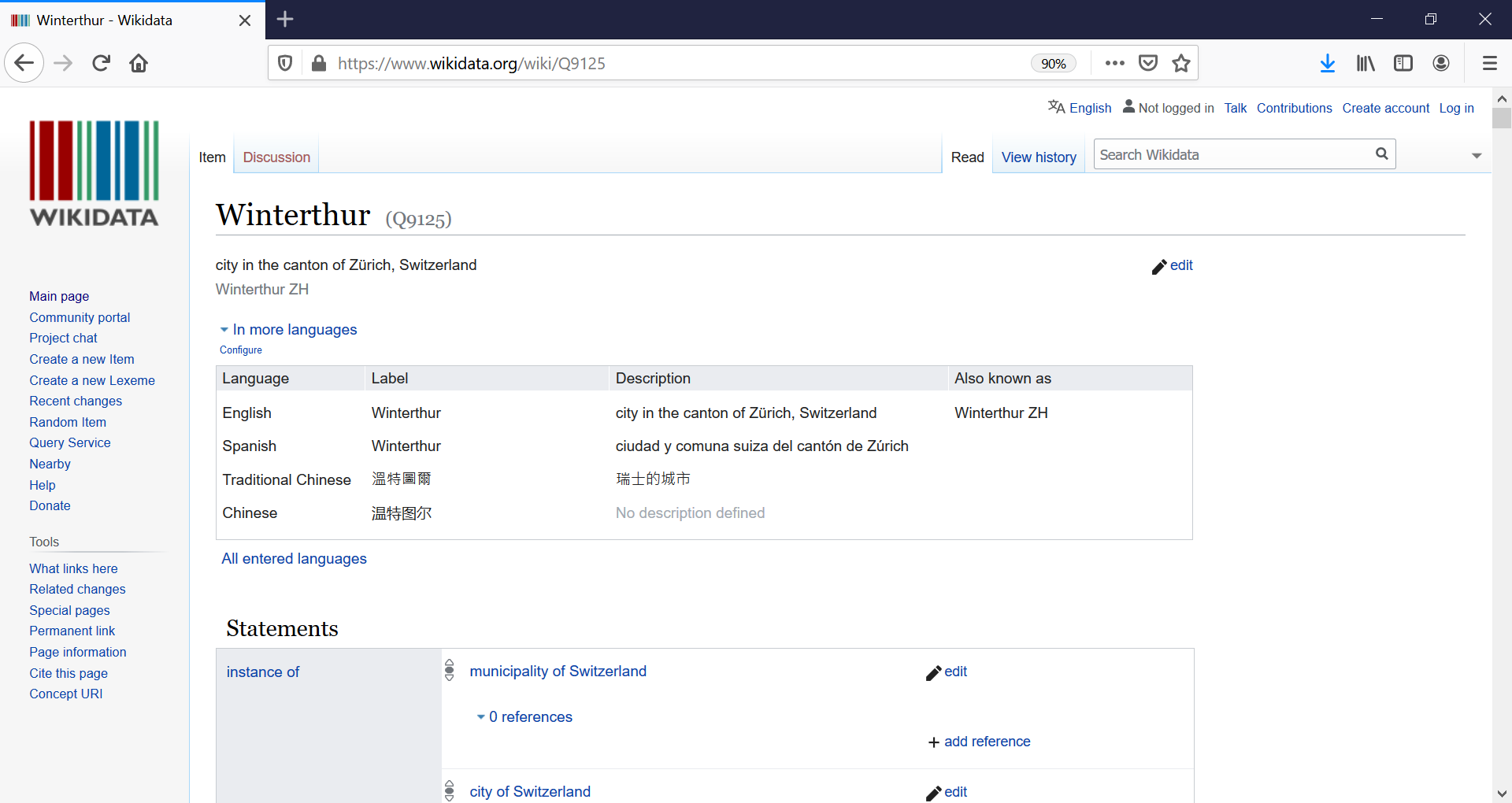 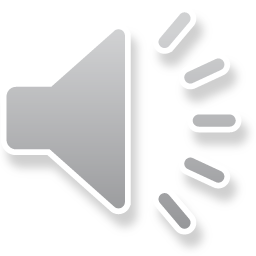 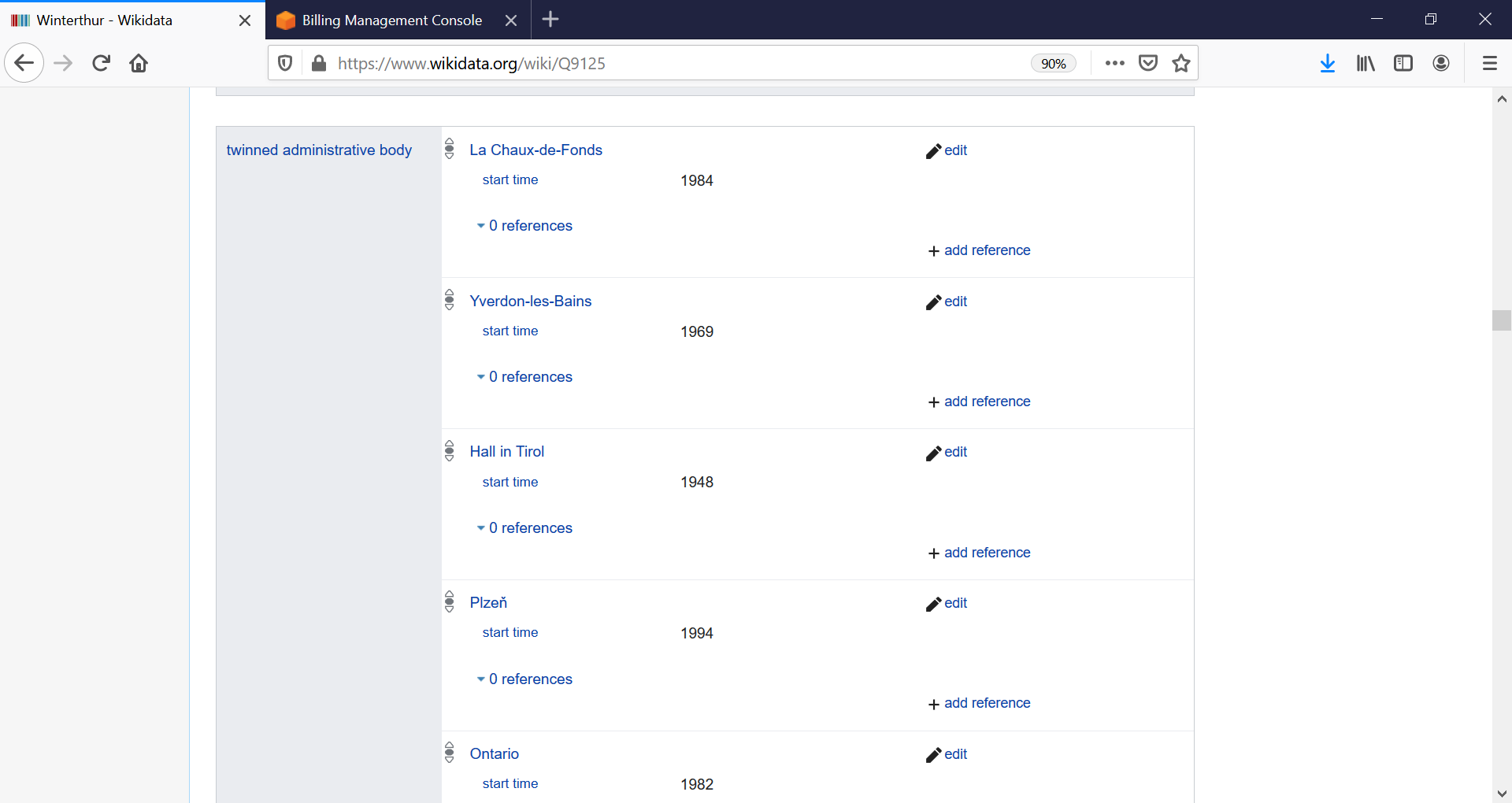 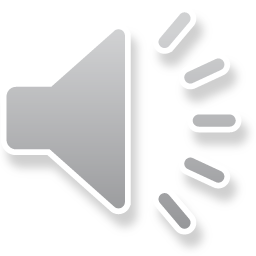 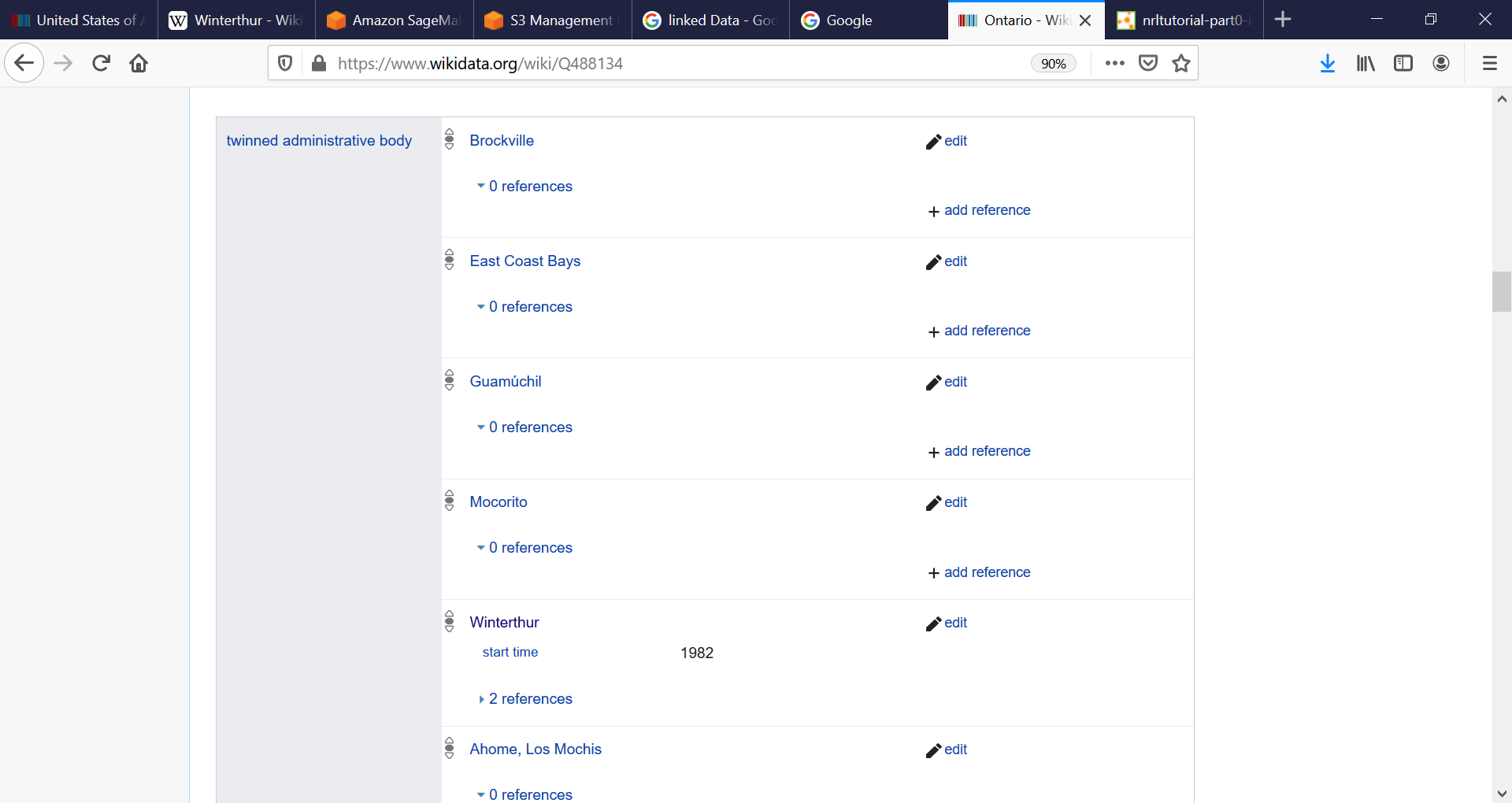 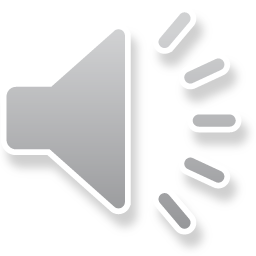 Graph Underlying Wikidata
Twinned administrative body
Ontario
Winterthur
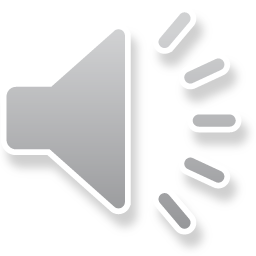 Graph Underlying Wikidata
Twinned administrative body
Ontario
Winterthur
country
part of
Zurich Metropolitan Area
United States
part of
part of
Switzerland
North America
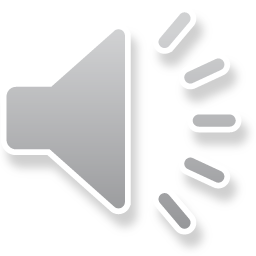 Graph Underlying Wikidata
Twinned administrative body
Ontario
Winterthur
same as
country
part of
Zurich Metropolitan Area
United States
Winterthur
part of
part of
Switzerland
North America
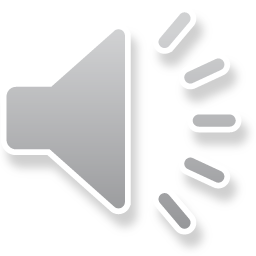 LIBRARY OF CONGRESS
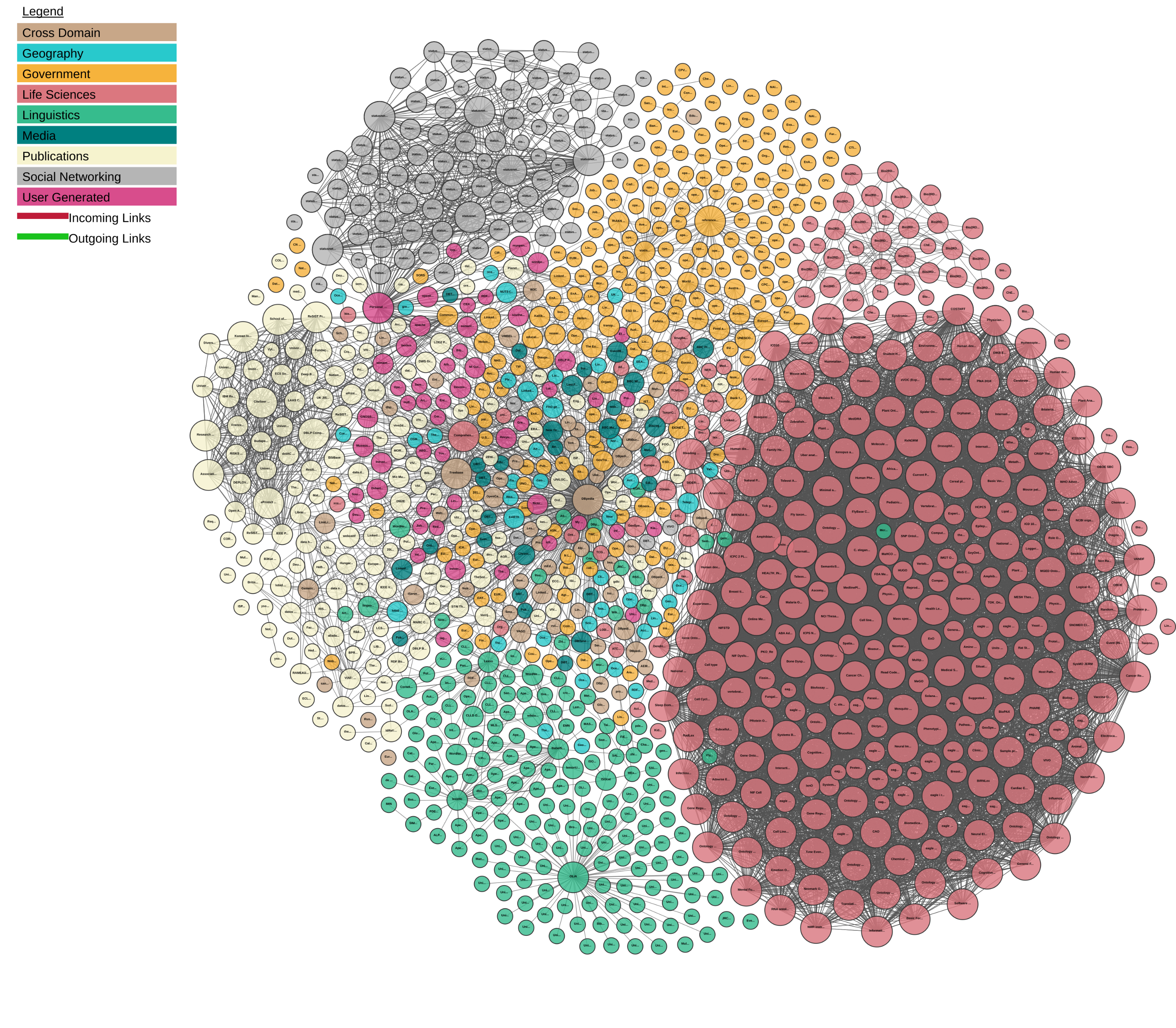 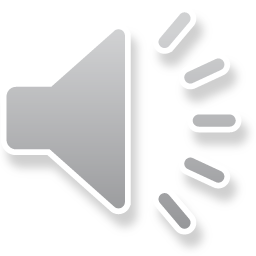 We can also query the data
Display on a map the birth cities of people who died in Winterthour? 
Requires querying multiple data sources on the web
Requires understanding their schemas
Schemas published using Schema.Org vocabulary
Structured results can then be included in the search results on the web pages
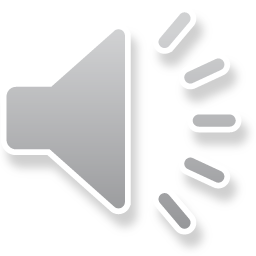 Scale of Wikidata
80+ Million Objects
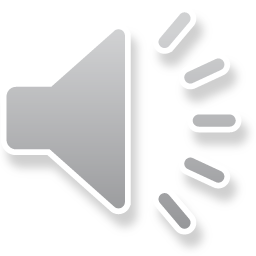 Scale of Wikidata
1+ Billion Relationships
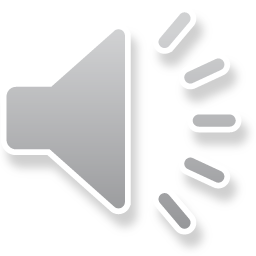 Scale of Wikidata
4872+ Catalogs
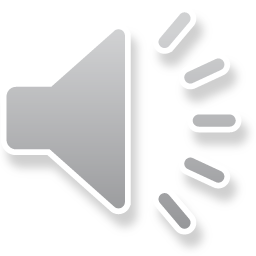 Wikidata Knowledge Graph
A graph of unprecedented scale
Collaboratively created
Data may be curated manually or automatically
Semantic definitions in Schema.Org
Compelling use case: Web Search
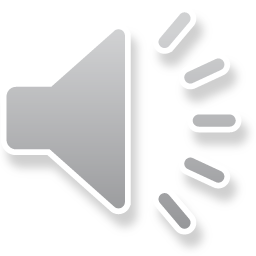 Outline
Graphs in Computer Science
Resurgence of interest in Knowledge Graphs
Search engines
Data integration
Artificial Intelligence
What is new and different?
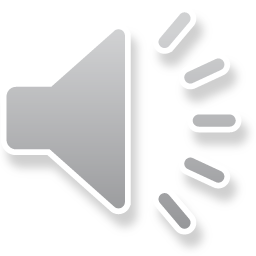 Data Integration
Data reside in multiple sources
Company directory, product catalog, government database, weather report, …
Answering queries requires combining data from multiple sources
We need to provide translations of data between multiple sources
Direct mappings
Shared schema
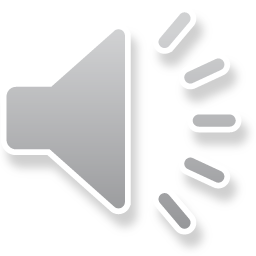 Data Integration
Schema-free approach to data integration
Convert the relational data from multiple sources into triples 
Stored in a graph database
Referred to as a knowledge graph
Deal with schema mappings/translations on “pay as you go” basis
Visualization
Optimized for graph traversals
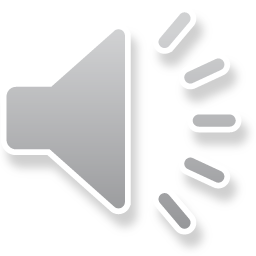 Example Use Case
360 Degree View of a Customer
Who are my customers?
Who is funding who?
Who supplies to who?
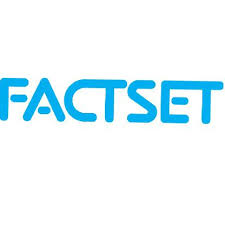 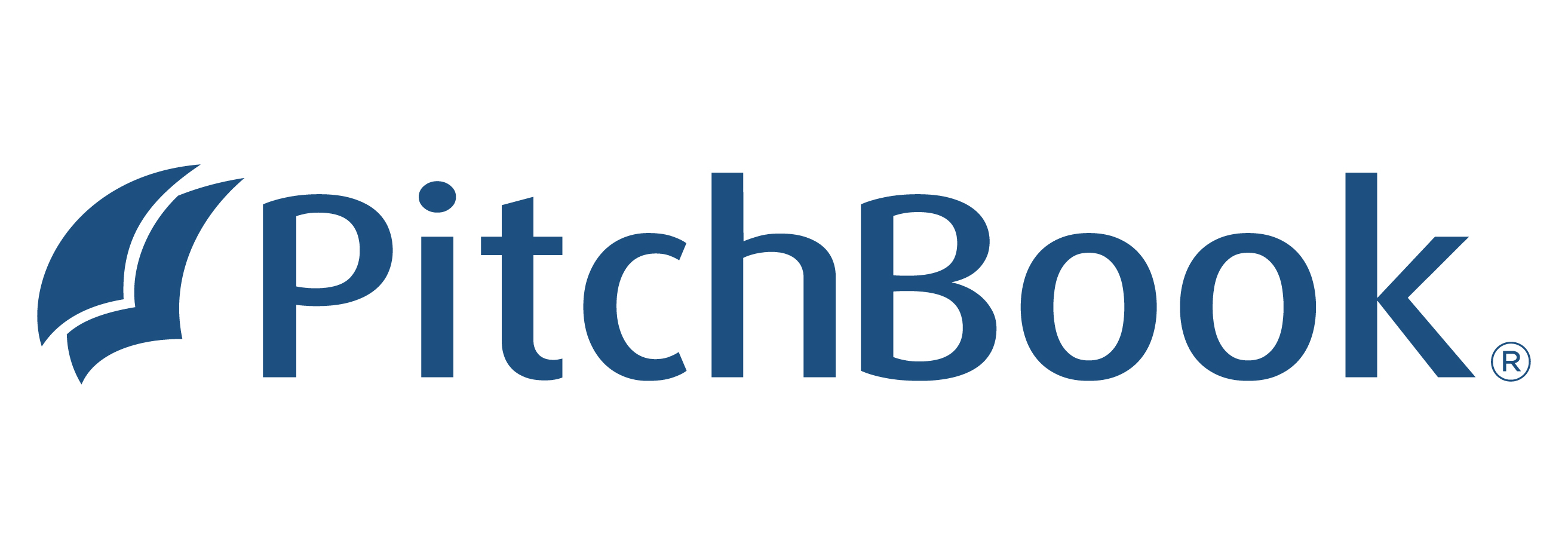 INTERNAL 
COMPANY 
DATA
Risk Analysis for Lending Decisions
Business Intelligence for Marketing
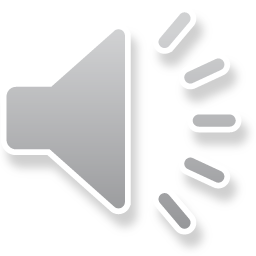 Outline
Graphs in Computer Science
Resurgence of interest in Knowledge Graphs
Search engines
Data integration
Artificial Intelligence
What is new and different?
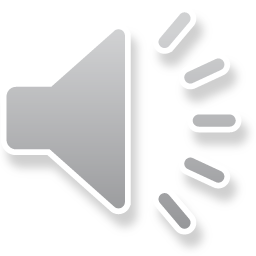 Artificial Intelligence
Output representation for 
Natural Language Processing
Computer Vision
Input representation for machine learning
Language Models
Graph Models
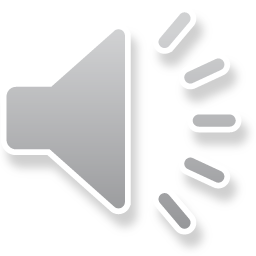 Natural Language Processing
Albert Einstein was a German-born theoretical physicist who developed the theory of relativity.
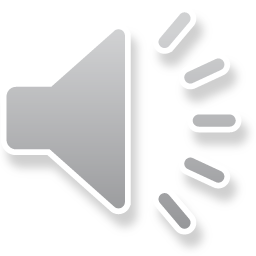 Natural Language Processing
Entity Extraction

Albert Einstein was a German-born theoretical physicist who developed the theory of relativity.
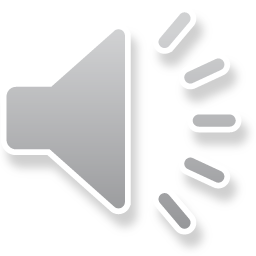 Natural Language Processing
Entity Extraction

Albert Einstein was a German-born theoretical physicist who developed the theory of relativity.
Relation Extraction
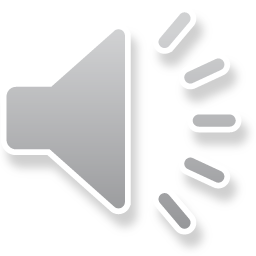 Natural Language Processing
Entity Extraction

Albert Einstein was a German-born theoretical physicist who developed the theory of relativity.
Relation Extraction
Question Answering
Common Sense Reasoning
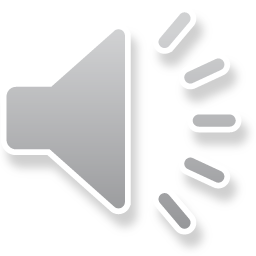 Computer Vision
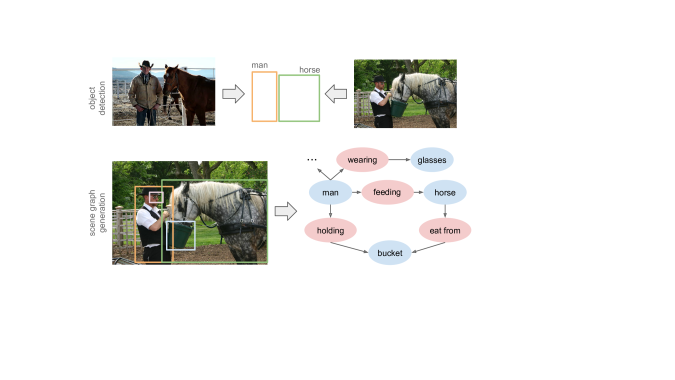 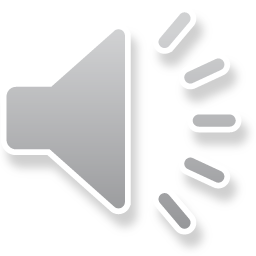 Computer Vision
Object Detection
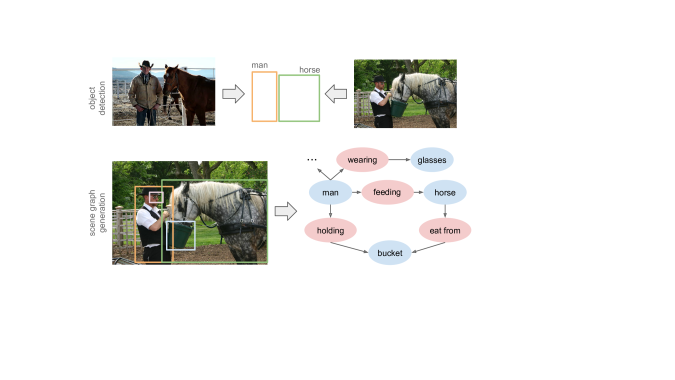 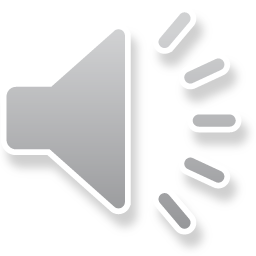 Computer Vision
Object Detection
Edge Detection
glasses
wearing
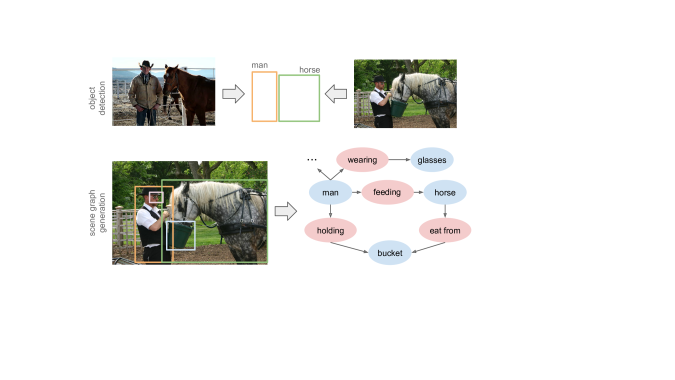 feeding
horse
Man
eating from
holding
bucket
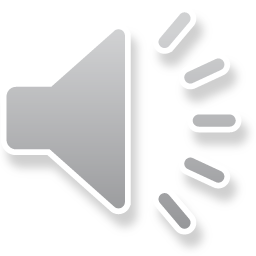 Computer Vision
Object Detection
Edge Detection
glasses
wearing
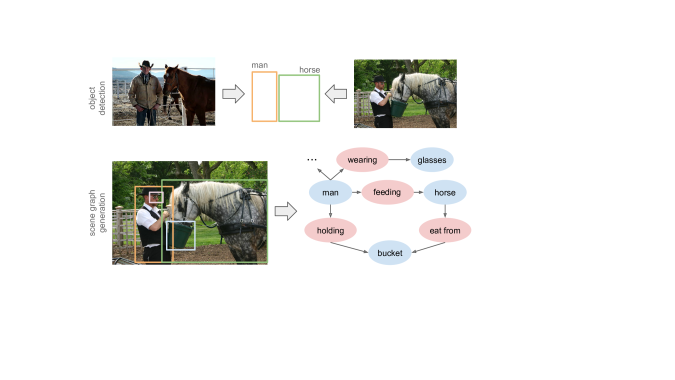 feeding
horse
Man
eating from
holding
bucket
Visual Question Answering
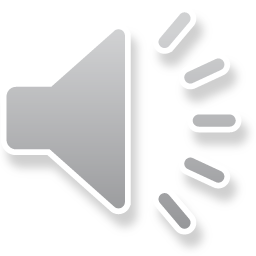 Input to Machine Learning
Machine learning requires numerical input
Symbolic inputs must be converted to numerical input
A process known as embedding
Word Embeddings
Graph Embeddings
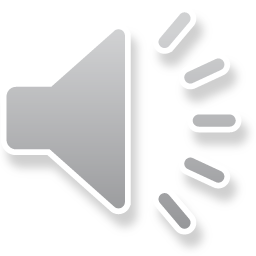 Word Embedding
Primary use case is to calculate similarity between words
“like” is similar to “enjoy” 
But, generally useful for a variety of language understanding tasks
Key idea: capture the meaning or a word by counting how often it occurs next to other words
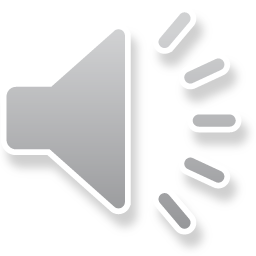 Word Embedding
I like knowledge graphs.
I like databases.
I enjoy running.
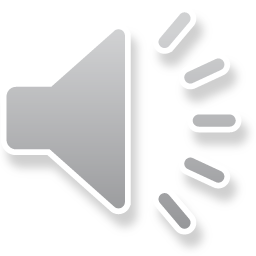 Word Embedding
I like knowledge graphs.
I like databases.
I enjoy running.
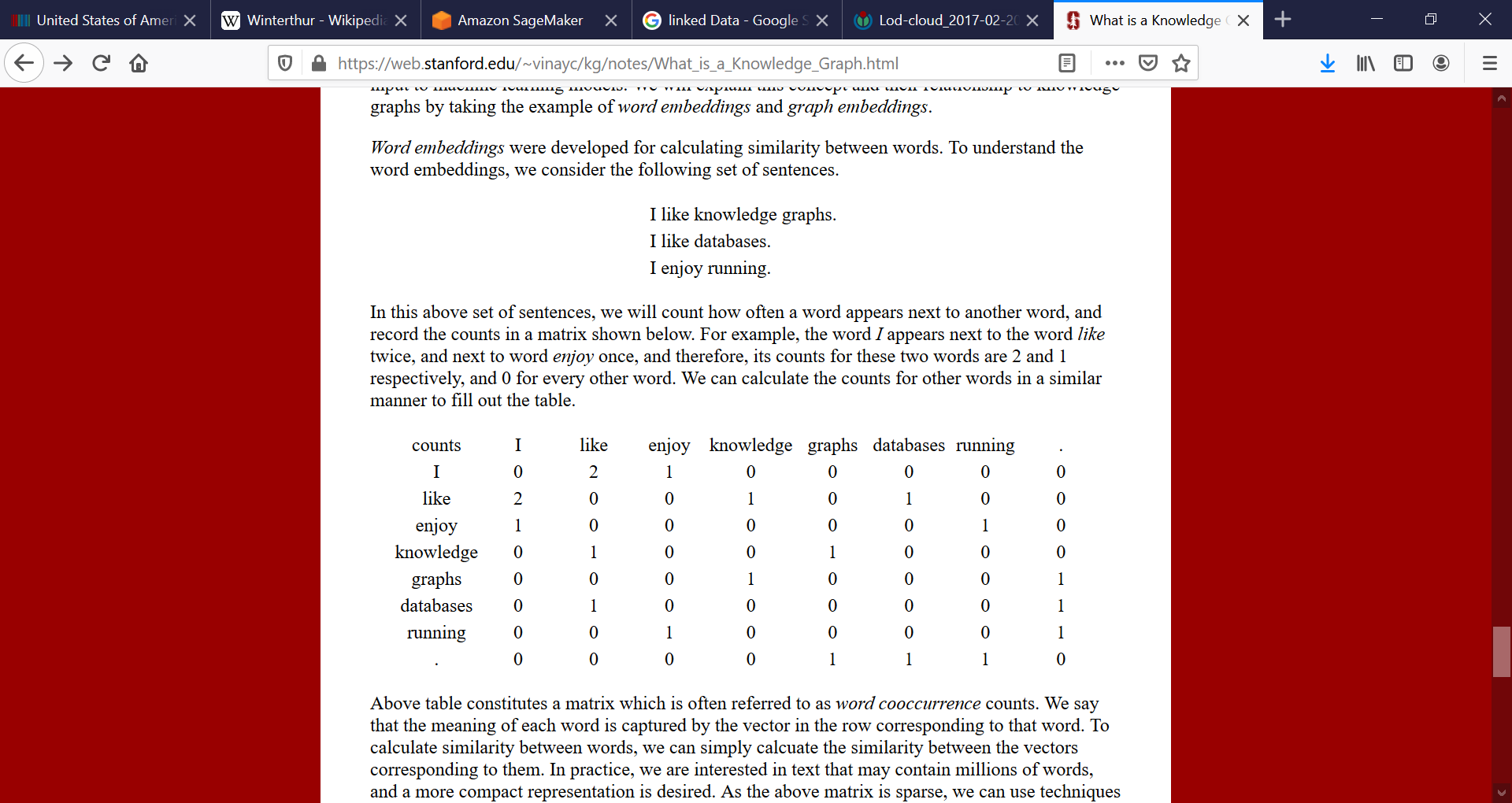 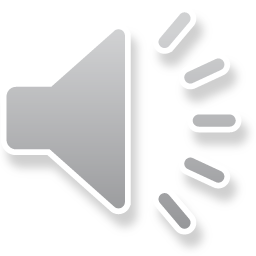 Word Embedding
Meaning of a word is captured by the vector corresponding to each row of co-occurrence counts

Word similarity can be calculated using the distance between the vectors
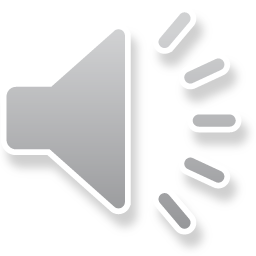 Word Embedding
A large scale text corpus can have billion plus words
The storage requirement for the vectors blows up
Dimensionality reduction (typically in the range of 200)
Linear algebra techniques (e.g., Singular Value Decomposition)
Automatic learning of the necessary parameters
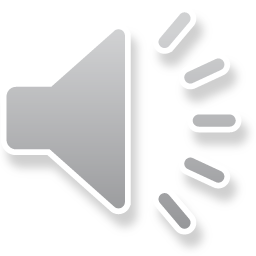 Word Embedding
A popular application is to predict the next word
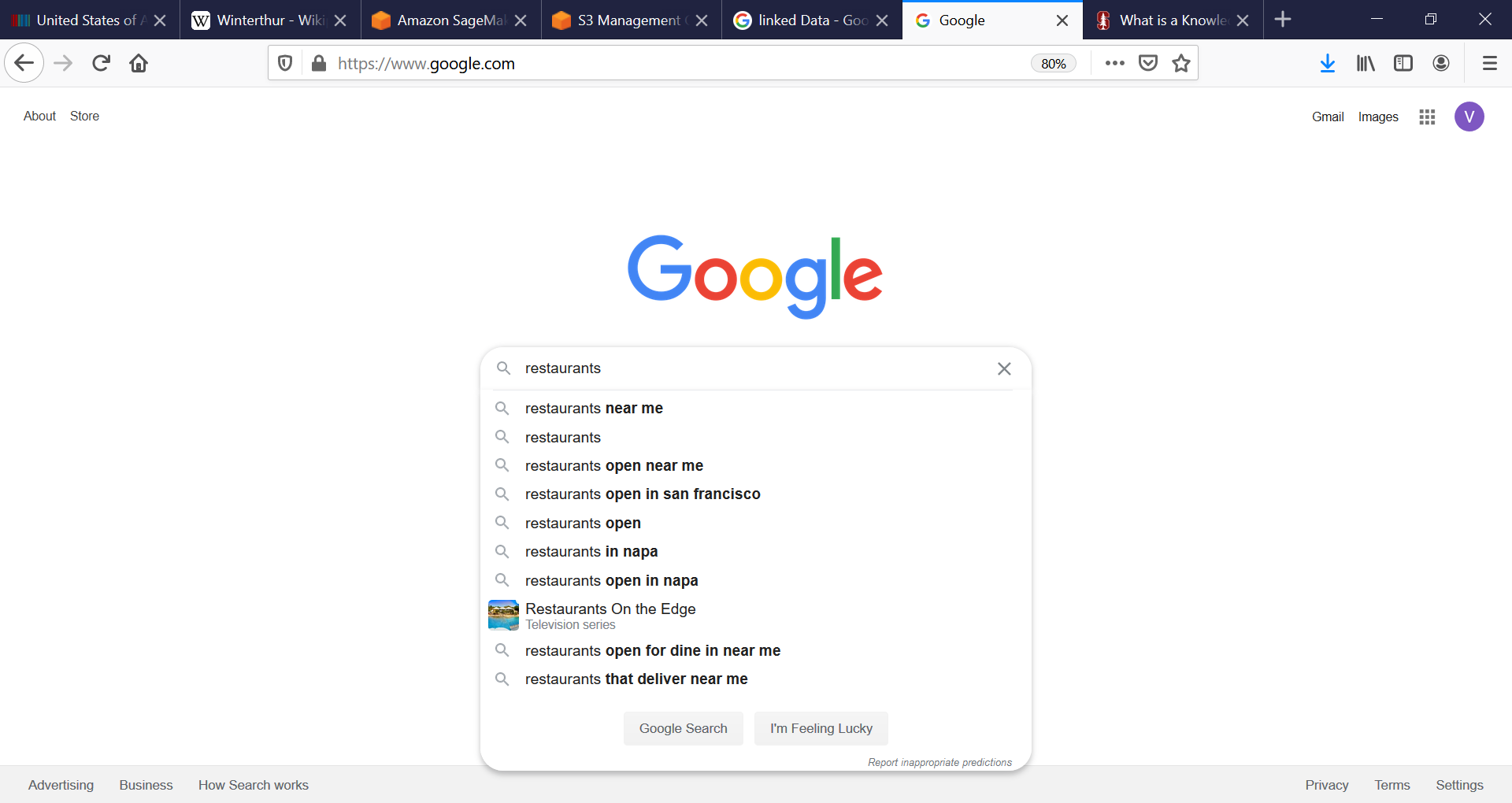 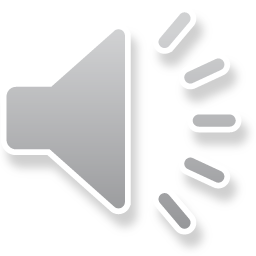 Word Embedding
Word embeddings view the text as a linear graph
Word prediction is the instance of more general problem of link prediction
graphs
.
I
like
knowledge
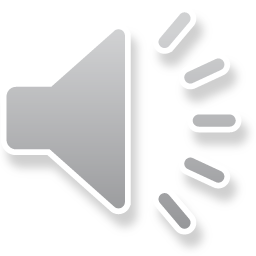 Graph Embedding
Generalize what we did for word embeddings
Goal is still to reduce the nodes to vectors so that we can calculate the node similarity as a difference between the vectors
Application areas
Recommendation engines
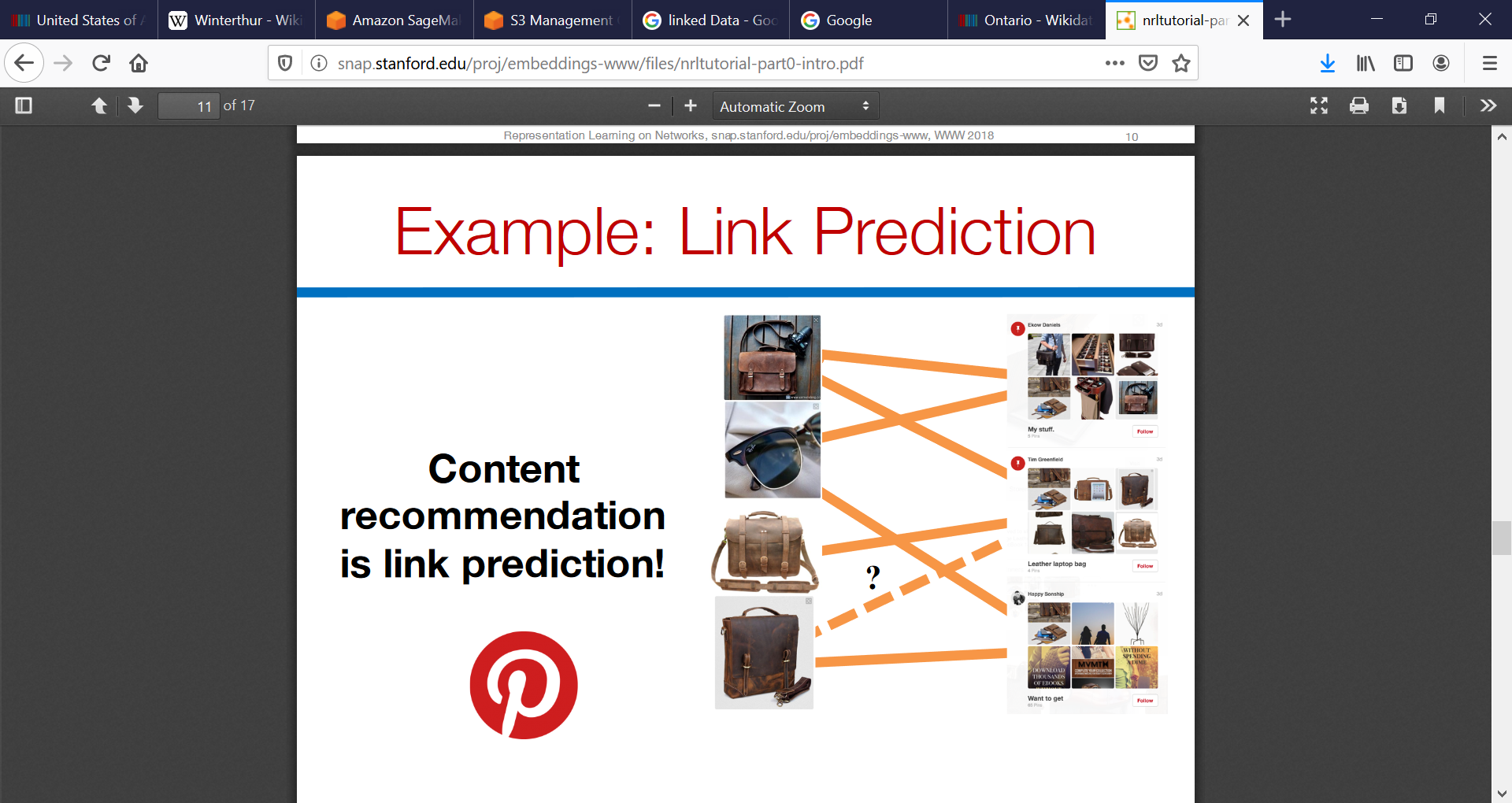 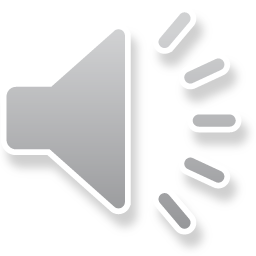 Graph Embedding
Graph embedding requires a function to
encode each node into a vector
calculate node similarity
optimize the encoding function


Example encoding function
Randomly walk the graph
Compute the cooccurrence counts between the nodes
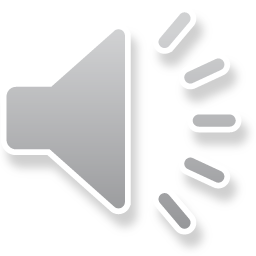 Summary
Graphs are a fundamental construct in discrete mathematics
Rich history of usage of graphs in data and knowledge modeling
Recent surge of interest driven by
Data linking and sharing over the web
Graph computations over data
Progress in NLP and vision to extract relations
Knowledge graphs are an instance of more general graphs
Tremendous opportunity to leverage classical knowledge representation
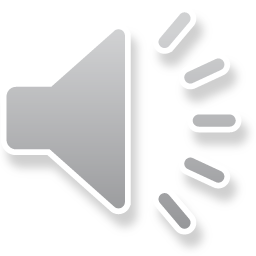 What are Knowledge Graph Data Models?
Coming up Next …..
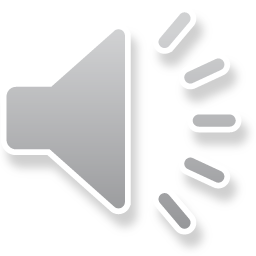